Optik
„Sehstrahlen“ und Spiegelbilder
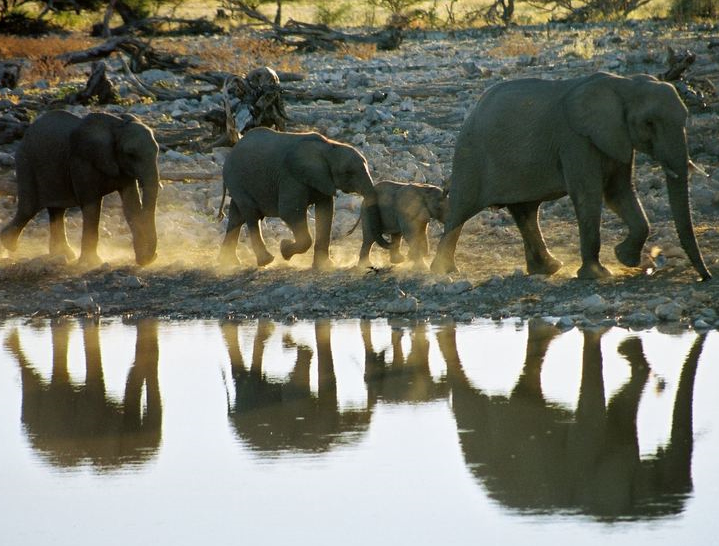 Da wir nun das 
Reflexionsgesetz kennen
können wir Anwendungen
der Reflexion untersuchen!
Die Spiegelbilder!!!
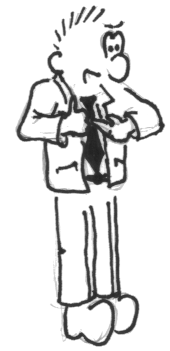 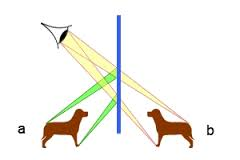 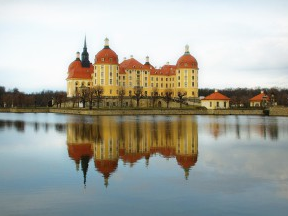 Optik
„Sehstrahlen“ und Spiegelbilder
Als Sehstrahlen bezeichnen wir Lichtstrahlen, die von beleuchteten Gegenständen in unser 
Auge reflektiert werden – nur deshalb können wir beleuchtete Gegenstände sehen!
Wir sehen nicht das Objekt,
sondern das Spiegelbild!!
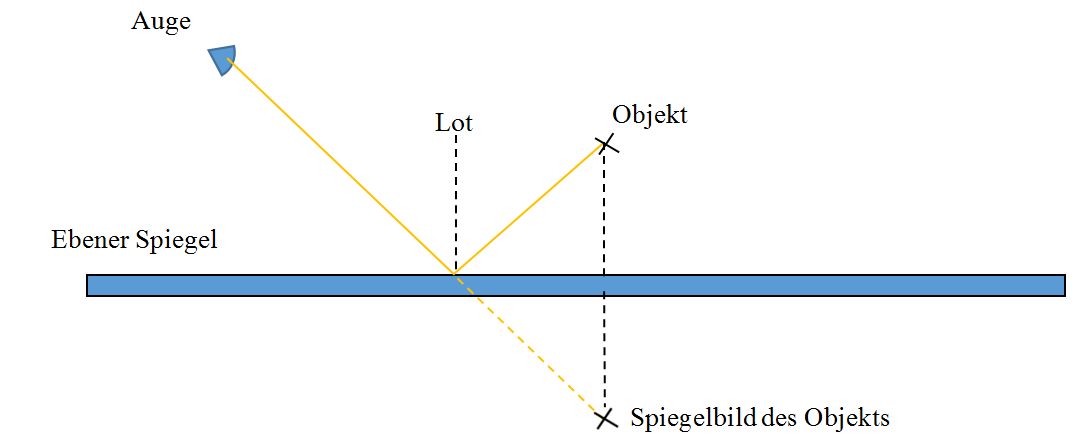 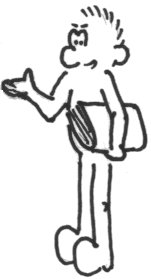 Reflexionswinkel α‘
Einfallswinkel α
Auch bei der Reflexion von "Sehstrahlen" vom Objekt über den 
ebenen Spiegel zum Auge gilt das Reflexionsgesetz!
Optik
„Sehstrahlen“ und Spiegelbilder
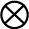 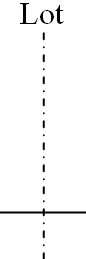 Pass auf!
So geht’s …
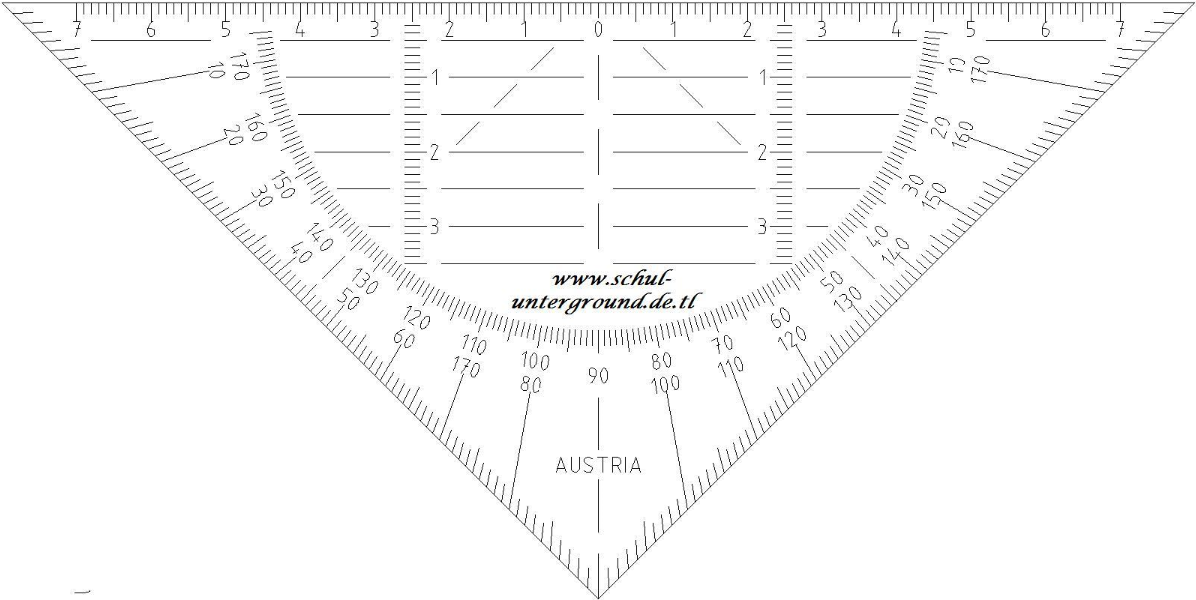 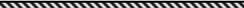 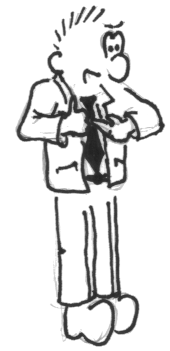 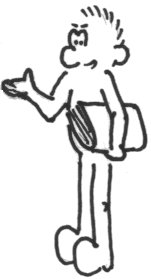 Konstruktion eines Sehstrahls.
Optik
„Sehstrahlen“ und Spiegelbilder
Auge
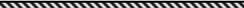 Pass auf!
So geht’s …
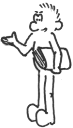 Wand mit Spiegel
Konstruktion eines Spiegelbildes.
Optik
„Sehstrahlen“ und Spiegelbilder
Spiegelbilder konstruieren:
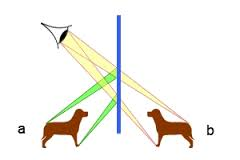 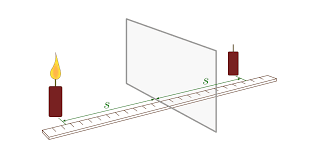 … und so kann eine Kerze
auch unter Wasser brennen!
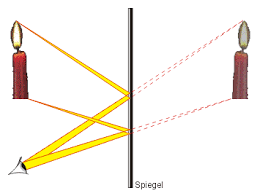 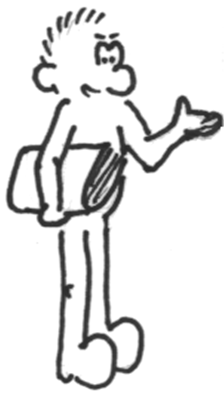 Optik
„Sehstrahlen“ und Spiegelbilder
Spiegelbilder am Hohl- und Wölbspiegel
Bisher haben wir nur
ebene Spiegel untersucht!
Aber was passiert bei
gekrümmten Spiegeln?
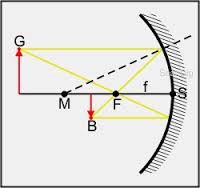 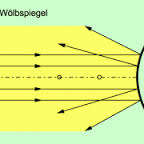 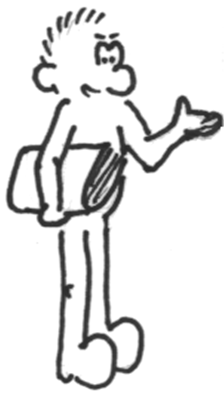 Optik
„Sehstrahlen“ und Spiegelbilder
Spiegelbilder am Hohlspiegel
Der Hohlspiegel sammelt
Parallelstrahlen in einem
gemeinsamen Punkt: 
dem Brennpunkt F!
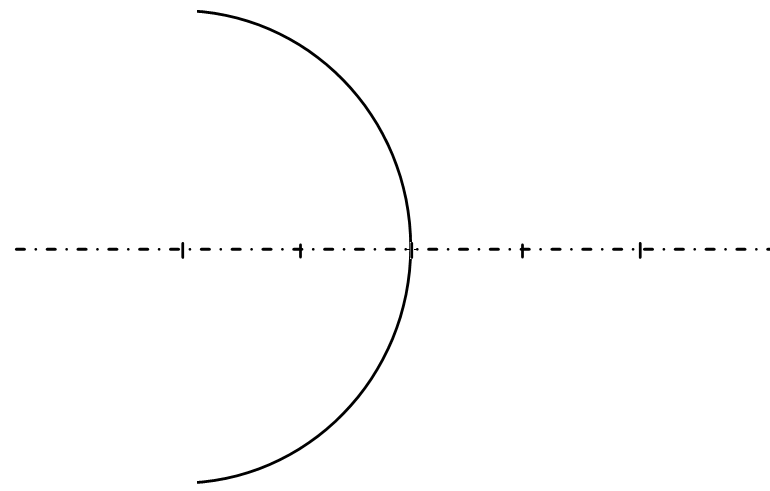 M
F
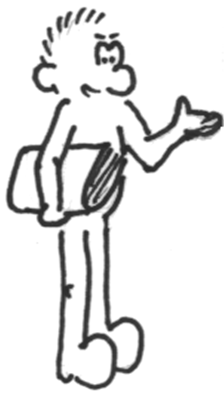 Optik
„Sehstrahlen“ und Spiegelbilder
Spiegelbilder am Hohlspiegel
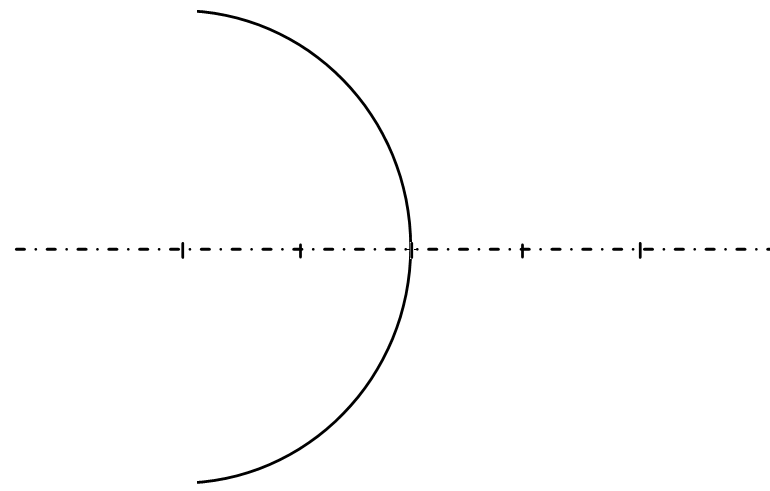 So können am
Hohlspiegel
Spiegelbilder 
entstehen!
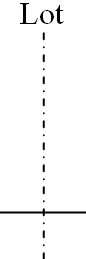 M
F
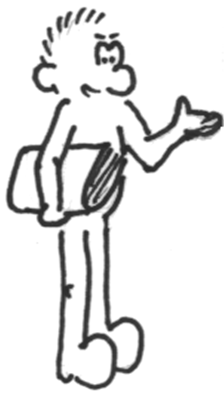 Optik
„Sehstrahlen“ und Spiegelbilder
Spiegelbilder am Wölbspiegel
Der Wölbspiegel zerstreut
die Parallelstrahlen in alle
Richtungen!
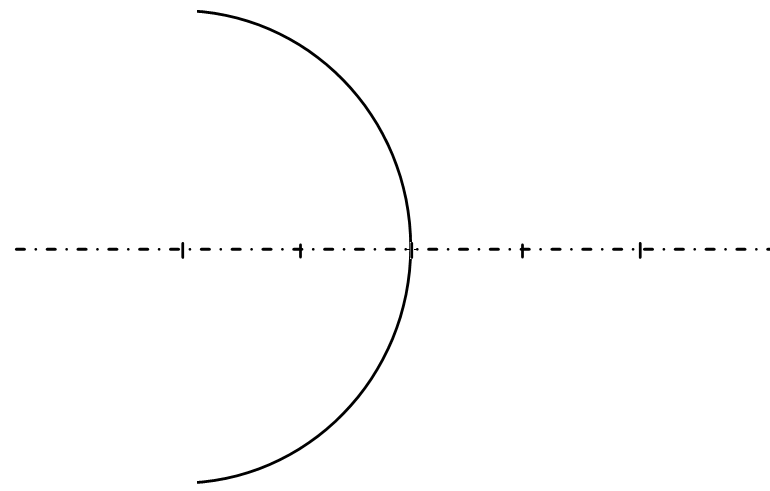 M
F
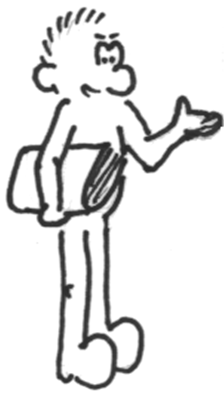 Optik
„Sehstrahlen“ und Spiegelbilder
Spiegelbilder am Wölbspiegel
Und so können am
Wölbspiegel
Spiegelbilder 
entstehen!
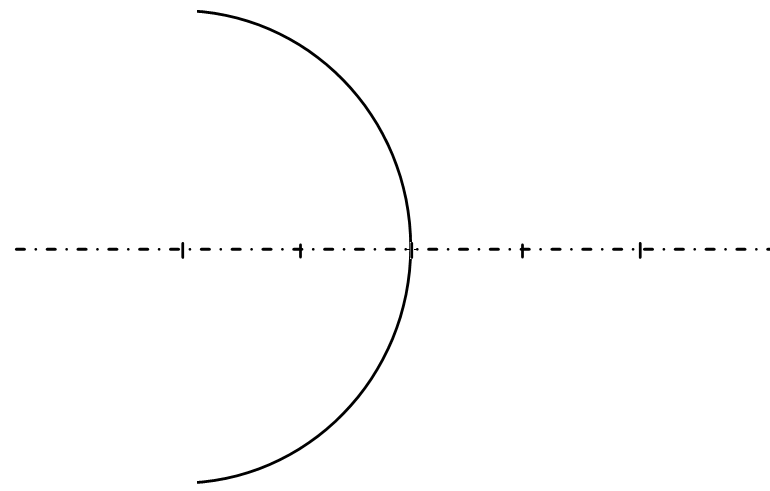 M
F
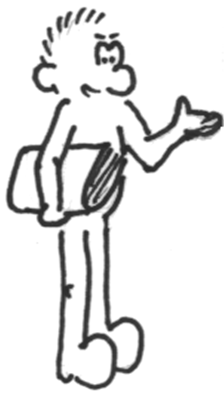 Optik
„Sehstrahlen“ und Spiegelbilder
reguläre und diffuse Reflexion
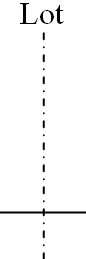 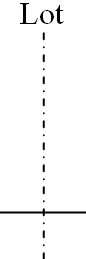 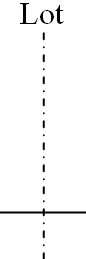 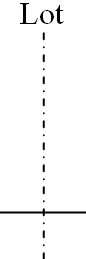 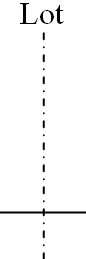 Warum sehen wir
an einer Mauer 
keine Spiegelbilder?!
reguläre Reflexion
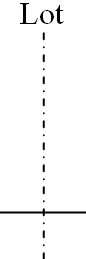 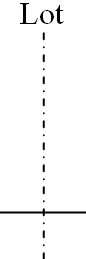 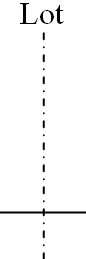 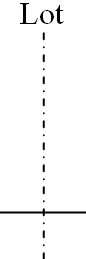 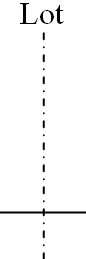 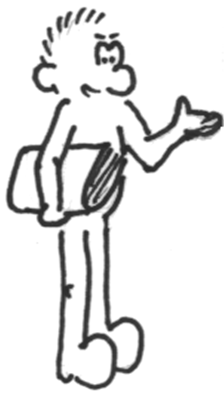 diffuse Reflexion
Optik
„Sehstrahlen“ und Spiegelbilder
reguläre und diffuse Reflexion
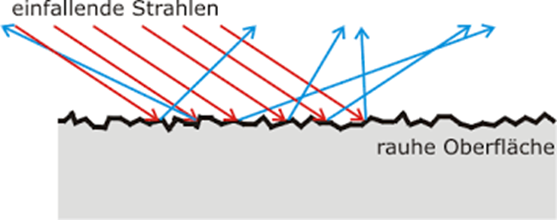 Deshalb sehen wir
an einer Mauer 
keine Spiegelbilder!!
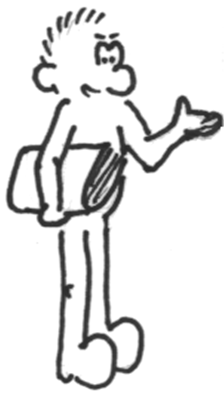 Optik
„Sehstrahlen“ und Spiegelbilder
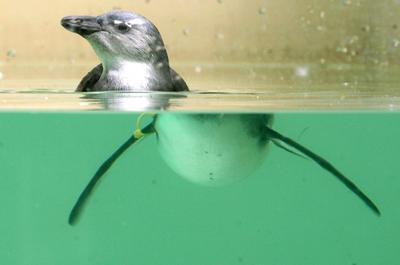 … und weiter geht
es mit der
Brechung!
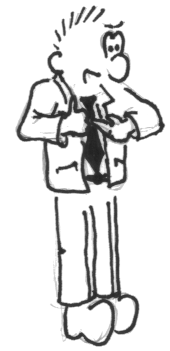 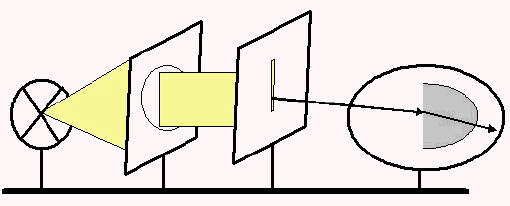